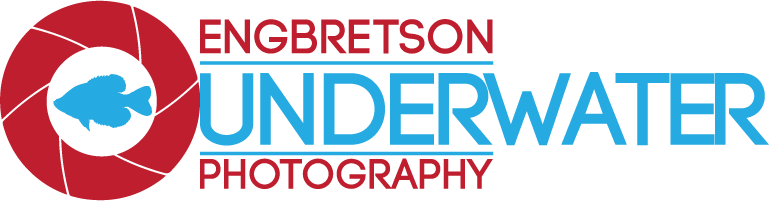 Largemouth Bass Under Large Pine Tree (29 seconds)
www.youtube.com/watch?v=HPCgN-F_fto 
Super Clear Muskie Underwater Video Footage (1 minute)
www.youtube.com/watch?v=_DxsWtm76QE
Walleye Underwater #3 (1 minute)
www.youtube.com/watch?v=Nit4NCVIt3U